Política de Estado para la Producción
Febrero 2019
ANTECEDENTES
El 12 de septiembre de 2018 se creó el Comité de Política de Estado para la Producción, impulsado por el entonces Ministerio de Industrias y Productividad, con la presencia de los principales Directivos de las Cámaras de la Producción y  Gremios del país. 

El Comité es el espacio en donde el sector privado, mediante diálogo público privado, presenta propuestas de los sectores productivos.
OBJETIVO
Elaborar Política Productiva con un enfoque integral de cadena de valor.
El comité se ha instalado en 10 ocasiones en donde se han mostrado los avances.
Política Sectorial
SECTOR: LÁCTEOS
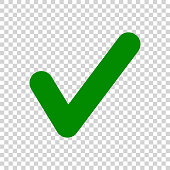 GRACIAS